Равничарски крајеви
Делатности људи у равничарским крајевима
Равничарски крајеви
Равничарски крајеви (РАВНИЦЕ) су равне, простране површине. Имају најплодније земљиште и одговарајућу климу за развој пољопривреде.
Заузимају северне делове Србије и долине поред великих река.
Равничарски крајеви
Равнице у Србији су: Војводина
                            Мачва
                            Поморавље
                            Посавина
Војводина
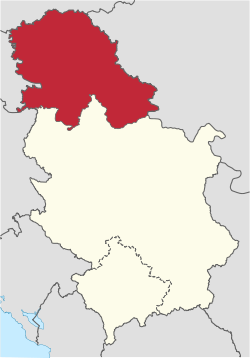 На карти Србије територија Војводине је означена црвеном бојом.
Мачва
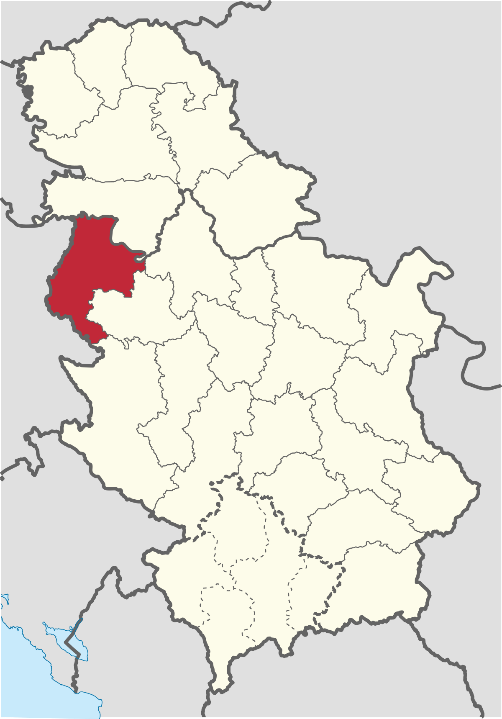 На картти Сбрије територија Мачве означена је црвеном бојом.
Поморавље
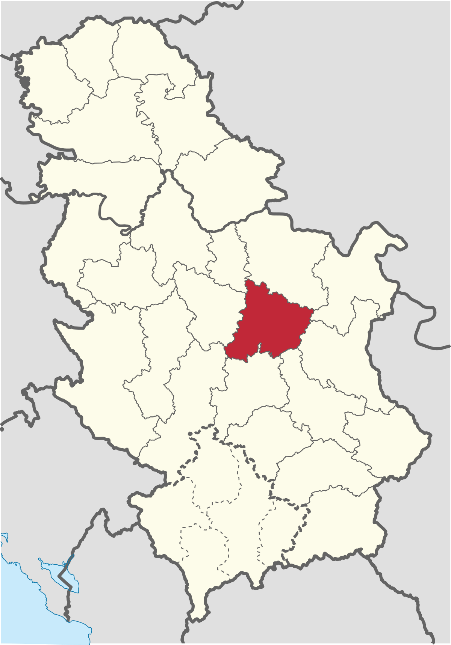 На карти Србије територија Поморавља означена је црвеном бојом. Поморавље је добило име по томе јер се територија налази уз реке Западну и Јужну Мораву.
Посавина
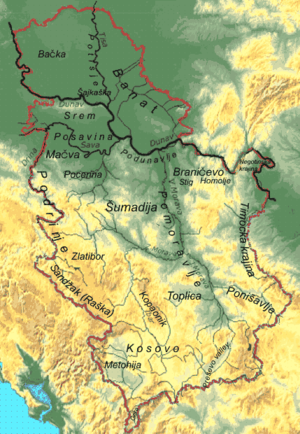 На карти Србије, територија Посавине означена је стрелицом. Име Посавина потиче од тога јер се предео налази уз реку Саву.
Делатности људи
Пре саме приче о делатностима људи у равничарским крајевима, подсетимо се шта су делатности људи.
Делатности људи делимо на: ПРОИЗВОДНЕ
                                         НЕПРОИЗВОДНЕ
                                         УСЛУЖНЕ
Оно по чему су равничарски крајеви познати јесу ПРОИЗВОДНЕ ДЕЛАТНОСТИ, межђутим становници ових крајева се такође баве и непроизводним и услужним делатностима.
Делатности људи у равничарским крјевима
Земљорадња (житарице, поврће, индустријско и сточарско биље)
Сточарство (живина, говеда, свиње)
Рибњаци
Нафта, гас и угаљ
Фабрике
Саобраћај и трговина
Туризам (баре, бање, споменици културе)
Пољопривреда (житарице)
Пшеница
На обрадивим површиинама највише се гаје ПШЕНИЦА (потребна за производњу брашна) и КУКУРУЗ (људска и сточна исхрана).
Кукуруз
Индустријско биље
Сунцокрет
Од индустријског биља највише се узгајају СУНЦОКРЕТ(потребно за израду уља) и ШЕЋЕРНА РЕПА (шећер).
Шећерна репа
Пољопривреда Њиве (оранице)
Њиве 
Житарице и индустријско биље се узгаја на њивама.
Њиве су врсте обрадивог земљишта које се користе за потребе ратарства.
Воћњаци и виногради
Виногради
Равничарски крајеви погодни су за узгој винове лозе и воћа.
Воћњаци
Фрушка Гора (Војводина) је изуетно значајна за ова два занимања.
Сточарство
Узгој свиња
Узгој живине
Узгој говеда
Равничарски крајеви су погодни за узгој свиња, говеда и живине, због пространих и равних предела.
Рибњаци
Предели уз реке су погодни за страваре рибњака који служе за узгајање рибе.
Рибњаци у Војводини
Нафта, угаљ, земни гас
У Панонској низији(Војводина) су наша нлазишта угља и земног гаса (рударски басен Колубара) и нафте. 
За прераду нафте задужена је Нафтна индустрија Србије(НИС).
Туризам
Обедска бара
Палићко језеро
Матарушка бања
Равничарски крајеви су добри за развој туризма због густе мреже путева као и поседовања језера, бара, бања, споменика културе.
Домаћи задатак
Издвојити најбитније и записати у свесци.
Хвала на пажњи!